Controle não linear aplicadoCiclos Limite
Aluno: Pedro Inácio Barbalho
Sistema em análise
Análise dos autovalores
Análise dos autovalores
Ciclo Limite
Nos sistemas não lineares, oscilações com período e amplitude constantes podem surgir sem a aplicação de perturbações externas chamadas de ciclos limite. [1]
No plano de fase, o ciclo limite é definido como uma trajetória fechada e isolada. [1]
O ciclo limite pode ser estável, instável e semi-estável. [1]
Ciclo limite
Ciclo limite
Ciclo limite
Princípio da Invariância
Princípio da Invariância
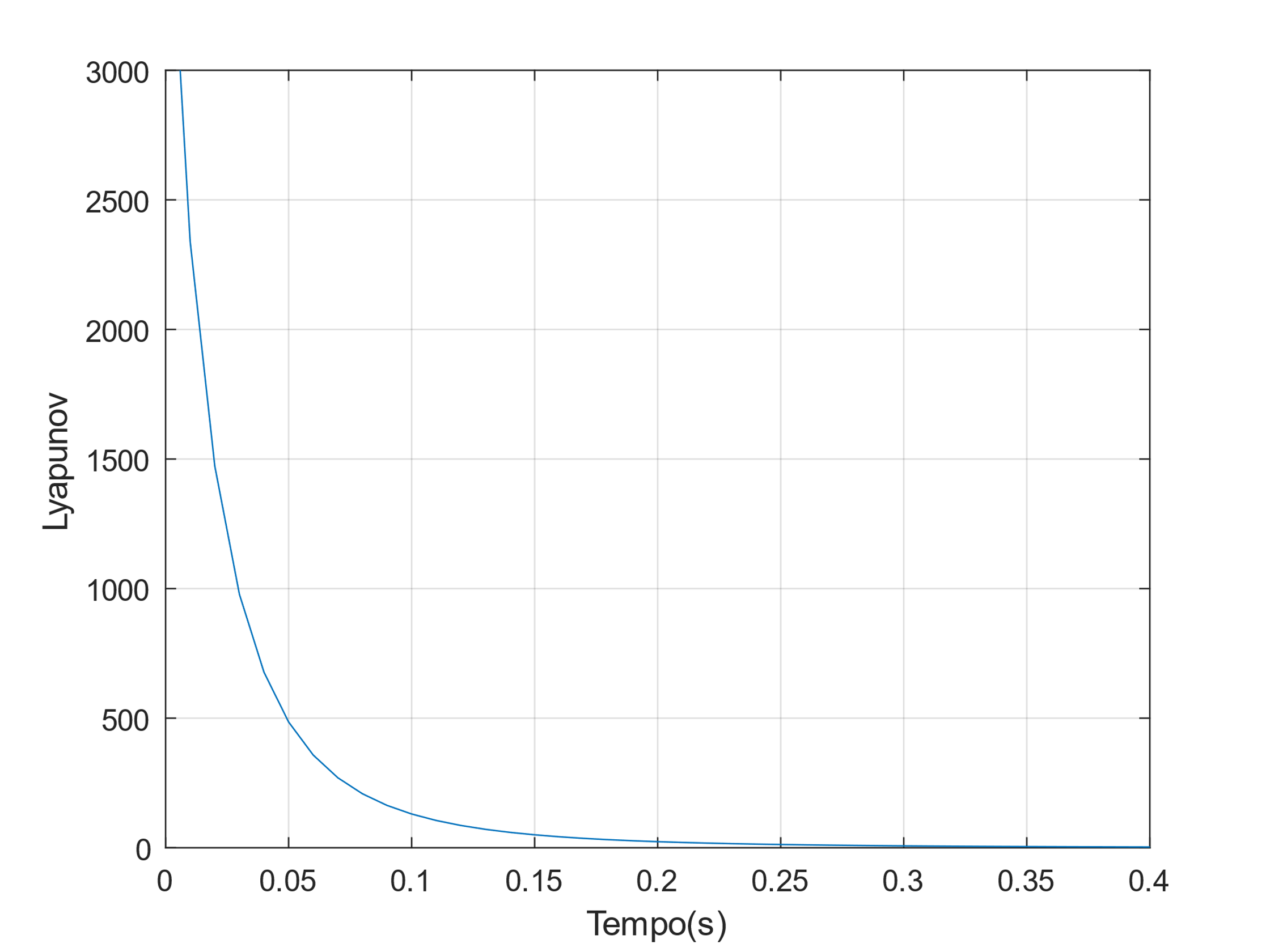 Princípio da Invariância
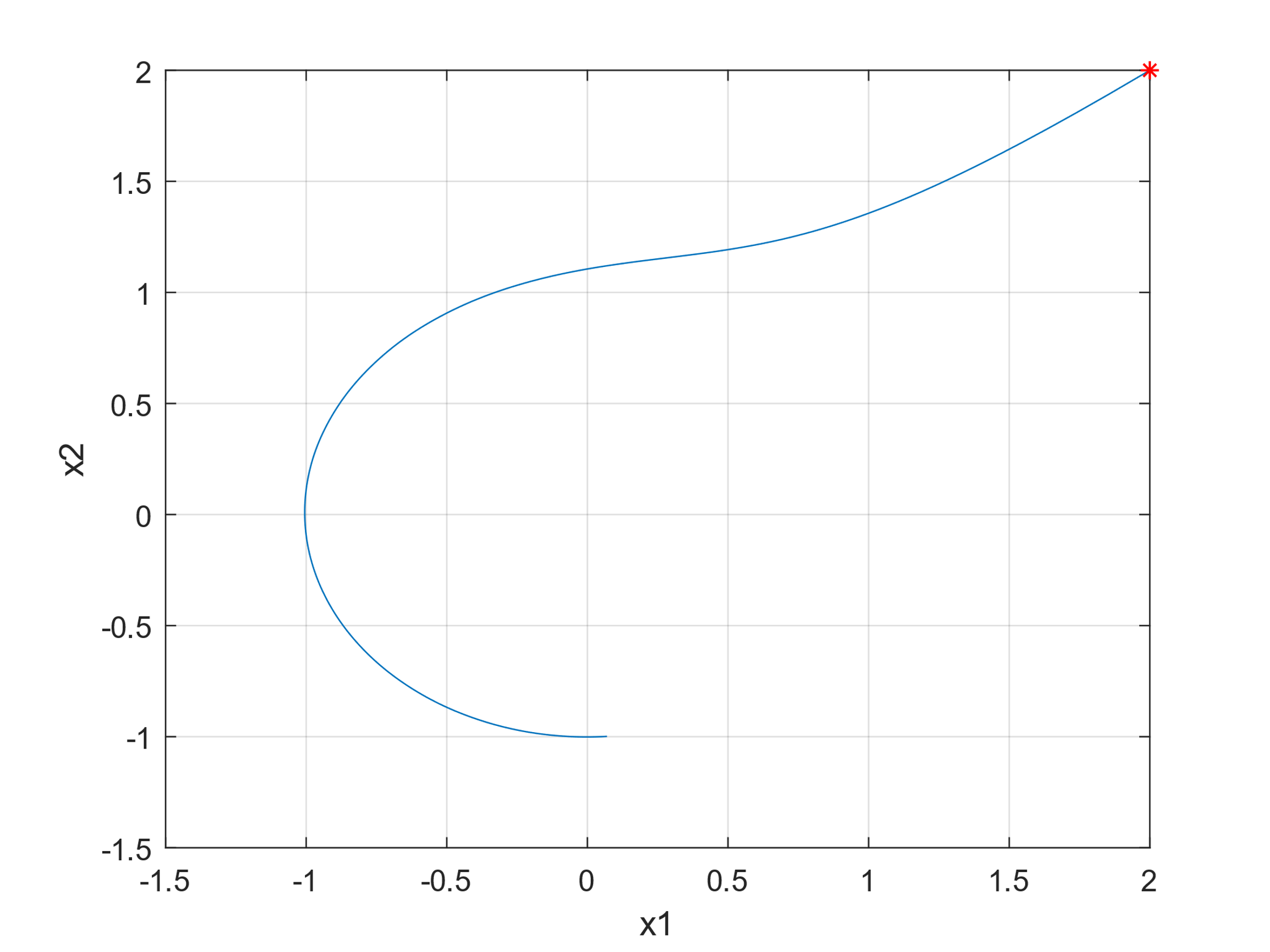 Além disso, para o mesmo ponto inicial, observa-se na Figura ao lado que a trajetória tende para o ciclo limite de raio igual a 1;
Referência Bibliográfica
[1] - Slotine, J.J.E. Applied Nonlinear Control, Prentice-Hall, 1991.